ETHICS IN BIOMEDICAL RESEARCH
LEARNING OBJECTIVES
Define the term “ethics” in health research
Recognize the need for adherence to ethical principles in health research
Describe the general ethical principles in health research
Justify the role of ethical committee in health research
PERFORMANCE OBJECTIVE
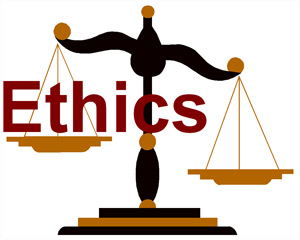 Follow the ethical principles while conducting research involving human subjects
ETHICS: DEFINITION
Moral principles that govern a person’s behavior or the conducting of an activity


The branch of knowledge that deals with moral principles


								
								Source: Oxford Dictionary
ETHICS IN HEALTH RESEARCH
The rules or standards ( moral principles) governing the conduct of researchers during planning, implementation, data analysis, data interpretation and publication of health research.
GROWING INTEREST IN RESEARCH ETHICS
Major expansion of health research
Significant public & private investment in research
Increasing need for experimentation on human subjects
Increasing acceptance and appreciation of human rights
New areas of research with considerable ethical concerns such as organ transplant, assisted reproduction, genomics etc….
GLOBALIZATION OF ETHICS
Collaboration between researchers in developed and developing countries
Multi-centre trials specially funded by drug companies
Tissue and information moves across borders
International networks
Risks  may be endured by countries that do not enforce research ethics while benefits goes to countries enforcing it
Health research as an engine to economic development may push research beyond ethical standards.
RESEARCH INVOLVING HUMAN SUBJECTS
Research should consider a balance between potential risk of harm to participants and the possible benefits to society at large

During research implementation reviews the ethics at least annually.
SURVEY OF LOCAL POPULATION
Local health authority approval
Inform local  health practitioners about the study
Informed individual consent in physical or lab investigations. (e.g. IDA)
Inform about any consequences
Right to withdraw
ETHICS IN CLINICAL TRIALS (RCT)
RCT is the gold standard in the chain of evidence in medical practice

RCT have major ethical issues as it involve the deliberate application of an intervention.

Investment in clinical trials is estimated to be $ 30 billion with annual growth of 12% 

A quarter of clinical trials is conducted in developing countries without strict ethical review review.
TUSKEGEE SYPHILIS EXPERIMENT (1931 – 1972)
To study the natural history of syphilis, 600 low-income African-American males, 400 of whom were infected with syphilis, were monitored for 40 years. 
Free medical examinations were given; however, subjects were not told about their disease. Even though a proven cure (penicillin) became available in the 1950s, the study continued until 1972 with participants being denied treatment. 
In some cases, when subjects were diagnosed as having syphilis by other physicians, researchers intervened to prevent treatment. Many subjects died of syphilis during the study. 
The study was stopped in 1973 after its existence was publicized and it became a political embarrassment. In 1997, under mounting pressure, President Clinton apologized to the study subjects and their families.
CINCINNATI RADIATION EXPERIMENT (1960 – 1972)
Cancer patients – mostly black of below-average intelligence who were charity patients – were exposed to large doses of whole body radiation as part of an experiment sponsored by the U.S. military. 
None of the subjects gave informed consent, they thought they were receiving treatment for their cancer. Subjects experienced nausea and vomiting from acute radiation sickness, pain from burns on their bodies, and some died prematurely as result of radiation exposure.
TROVAFLOXACIN MESYLATE TRIAL IN NIGERIA – 1996
Pfizer, sought to gain the approval of the U.S. Food and Drug Administration for the use on children of its new antibiotic, Trovafloxacin Mesylate, marketed as "Trovan." 
In April 1996, with Nigerian partners, they recruited 200 sick children in Infectious Diseases Hospital and gave half of the children Trovan and the other half Ceftriaxone, FDA-approved antibiotic 
Pfizer knew that Trovan had never previously been tested on children in the form being used and that animal tests showed that Trovan had life-threatening side effects, including joint disease, abnormal cartilage growth, liver damage, and degenerative bone condition. 
Pfizer purportedly gave the children who were in the Ceftriaxone control group a deliberately low dose in order to misrepresent the effectiveness of Trovan in relation to Ceftriaxone. After approximately two weeks, Pfizer allegedly concluded the experiment and left without administering follow-up care. 
The tests caused the deaths of 11 children, five of whom had taken Trovan and six of whom had taken the lowered dose of Ceftriaxone, and left many others blind, deaf, paralyzed, or brain-damaged.
BREACHING ETHICS IN CLINICAL TRIAL IN INDIA
India - 2001: Clinical trial of nordihydroguairetic acid; a chemical with anti-cancer properties was tested for  a US-based researcher in 26 unsuspecting (not aware) cancer patients. Two  died and a third one turned critical.

India - 2003: More than 400 women who had been trying to conceive were enrolled without  their knowledge or consent to take part in clinical trial to see if a drug called letrozole induces ovulation.
RESPONSIBILITIES OF IMPLEMENTATION OF RESEARCH ETHICS
Investigators 
Research institutions
National Drug Regulatory Agency 
Editors of scientific journal 
Funding agencies and organizations
HISTORY OF GUIELINES OF RESEARCH ETHICS
Nuremberg Code (1947)
Declaration of Helsinki (1964; revised 1975, 1983, 1989,1996,2000 & 2008
Belmont Report (1979).
Universal Declaration on the human Genome and Human Rights, UNESCO 1997.
Operational guidelines for ethics committees reviewing biomedical research (WHO, 2000)
Ethical and policy issues in International Research: Clinical trials in developing countries 2001.
Universal Declaration on Bioethics & Human Rights, UNESCO (2005)
Ethics  of research related to health care in developing countries: a follow up discussion Report 2005
ETHICAL PRINCIPLES: RESPECT OF PERSONS
1. Respect for autonomy

An “autonomous person” is an individual capable of deliberation about personal goals and of acting under the direction of such deliberation

People capable of deliberation about their personal choices should  be treated  with respect for their capacity for self determination

People with impaired or diminished autonomy are protected against harm or abuse
[Speaker Notes: Deliberation is the process of thoughtfully weighing options]
ETHICAL PRINCIPLES: RESPECT OF PERSONS
2. Respect of privacy
Privacy of participants is respected by ensuring confidentiality of information obtained during all phases of the research 


3. Respect of culture 
Respect of the values of the community and having their approval for the implementation of the research
ETHICAL PRINCIPLES: BENEFICENCE
Beneficence goes beyond act of kindness to strict obligations

Beneficence includes 
Don’t harm (physical, psychological, loss of a job)
Maximize benefits and minimize harms 

Competency of the researchers ensure the welfare of participants
ETHICAL PRINCIPLES: JUSTICE
Justice is used in the sense of “fairness”
It is related to who will receive the benefits and who will bear the burden?
The principle is the equitable distribution of the benefits and the burden (distributive justice)
Each person is treated according to what is morally right and proper to him or her
Research project should not be limited to under-privileged communities; who are likely to bear more the burden
INFORMED CONSENT
The process of providing research participants with information that enables them to make an informed decision regarding their participation. It includes

Purpose of the research and procedures to be followed.

Potential risks or discomforts involved and obligations of the research team

Potential benefits from participation

Anonymity of participation 

Means of maintaining confidentiality of information  

Autonomy; voluntary participation and withdrawal without adverse consequences 
  
Names and contact details of member of the research team the participants may contact for questions
ASSENT: CONSENT FROM MINORS
It is obtained from minors (≥ 12 years) 
It is obtained following the consenting of parents; not a substitute 
It contains the same information included in the consent form but in simpler terms
Minors should be intellectually capable to comprehend and take decision accordingly
RIGHTS OF PARTICIPANTS ADDRESSED IN INFORMED CONSENT
Knowledge of 

The researcher 
Sponsoring institution 
Purpose of the research 
Risks and benefits 
Method of selecting participants
What is expected from participants
Obligation of researchers in case of adverse events  
Guarantee for confidentiality 
Voluntary participation 
Right to withdraw at any stage 
Names of person to contact for question
INFORMED CONSENT
Principles:
No deception; Information stated should be accurate and complete
No coercion; consent should be without any pressure or threat
No motivation through financial reward, gifts or special services; only payment of out of pocket expenses as transportation is allowed
Written consent from illiterate persons should be taken in the presence of a literate witness not related to the research team 
Consent from legal guardian is sought for those who are legally incompetent; unable to comprehend and to take an informed decision
INSTITUTIONAL REVIEW BOARD (IRB)
Board consisting of professionals and lay people who review research proposals to ensure that it follows the ethical standards of scientific research 

Categories of review 
Exempt studies
Expedited review (Fast track)
Full board review
ROLE OF RESEARCH ETHICS COMMITTEE (REC)
Make sure that the presented research meets ethical standards by providing answers to the following:
Is the research justified? 
Have risks to the participants been minimized?
Have benefits to participants been maximized?
Has the process of informed consent been optimized?
Would I allow my mother, my child, myself to participate in this research?
COMPOSITION OF NATIONAL ETHICS COMMITTEE IN EMRO
Human Rights Council                        		13% (2/15)
Bioethicist                                             	13% (2/15)
Journalist                                              	13% (2/15)
Community Member                        		13% (2/15)
Religious                                               	33% (5/15)
Legal Expert                                         	60% (9/15)
Pharmacy                                              	13% (2/15)
Nurse                                                      	20% (3/15)
Epidemiologist                                   	13% (2/15)
Public Health                                       	13% (2/15)
Social Scientist                                   	27% (4/15)
Scientist                                                 	33% (5/15)
Medical Doctor                                 	100% (15/15)
National Ministry                              	40% (6/15)
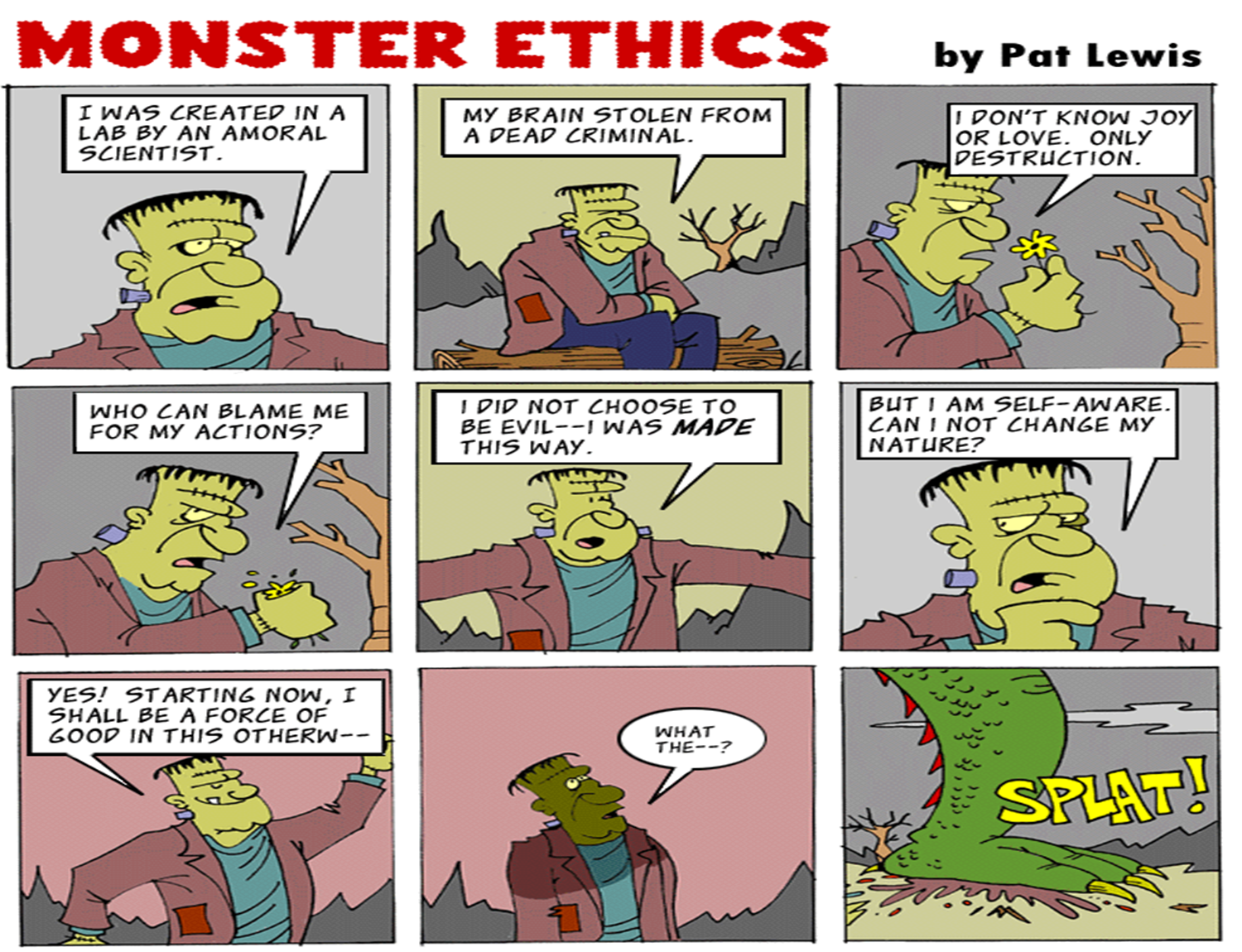 RESOURCES
http://www.who.int/ethics/research/en/

Abou-Zaid A ,Afzal M , Silverman HJ.  Capacity mapping of national ethics committees in EMR.  BMC Medical Ethics 2009;10:8

Creswell JW.  Research Design. Quantitative , Qualitative, and Mixed Methods. 3rd edition. Chapter 3. Writing Strategies and Ethical Considerations. Pages 64-65.  Sage Publishers 2003